الجمهورية التونسية وزارة الشؤون المحلية والبيئة ولاية سليانة بلدية بوعرادة
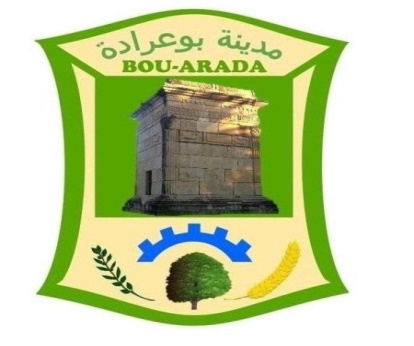 البرنامج السنوي للإستثمار البلدي التشاركي
  لسنة 2018

التشخيص الفني لبلدية بوعرادة
تقسيم المناطق
التقسيم المعتمد بالمنطقة البلدية
بطاقة تشخيص للشبكات العمومية بالمناطق
بطاقة تشخيص جملية لشبكة الطرقات بالبلدية حسب المناطق
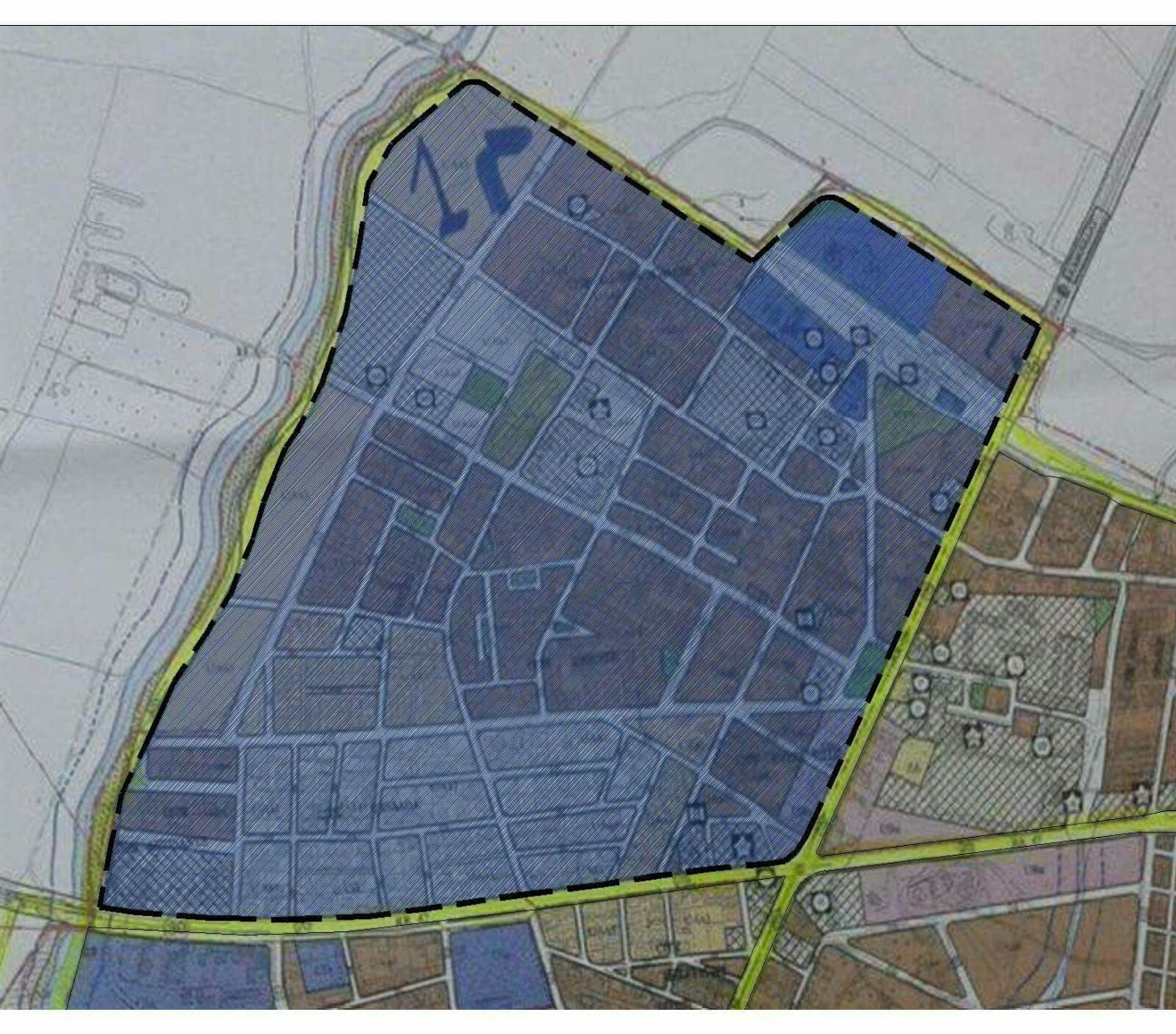 حدود المنطقة الأولىحي النور حي القسطليحي ع بن مباركوسط المدينةحي السعادةحي الحرفيين
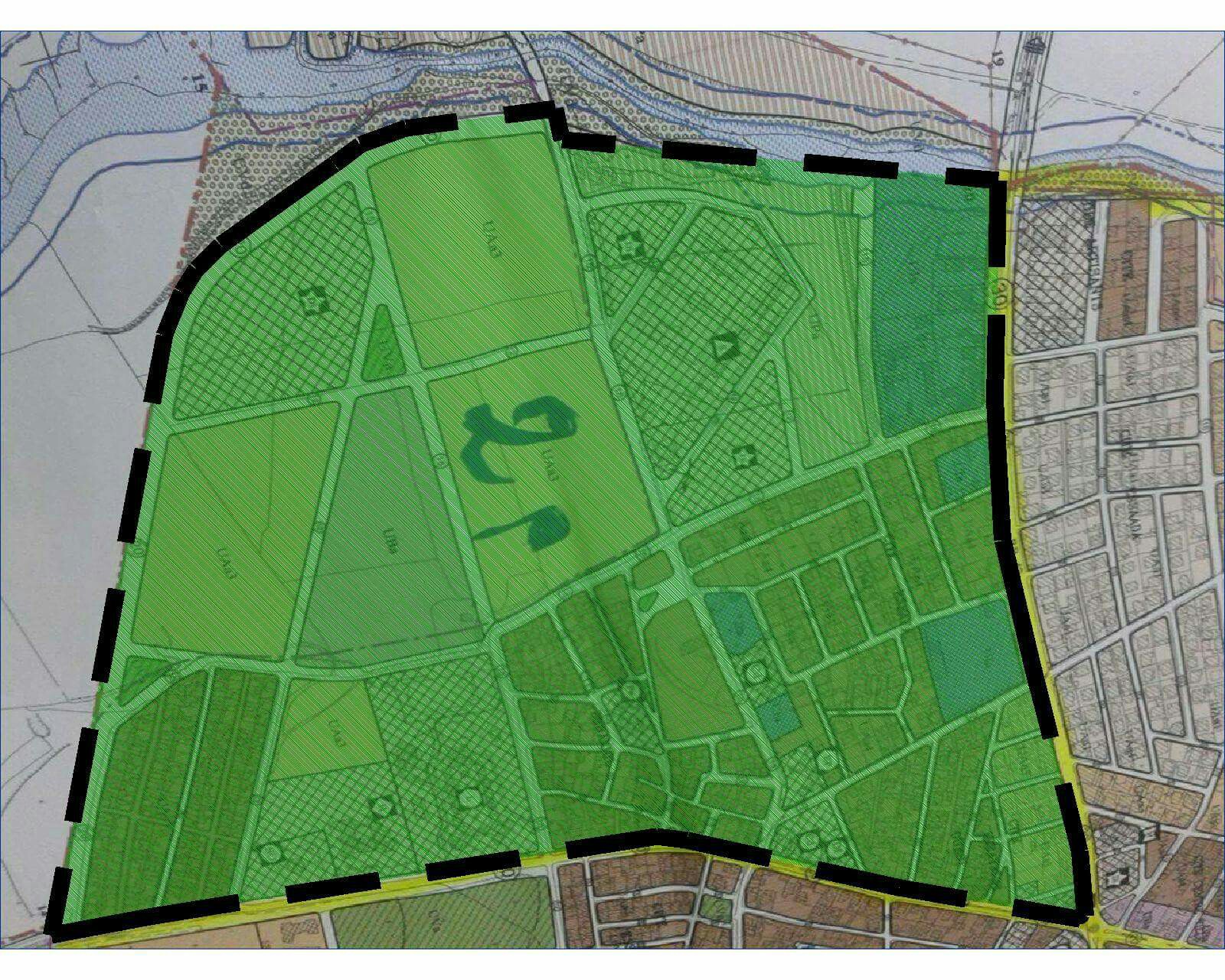 حدود المنطقة الثانيةحي الصفاءحي النخيلحي زياتين غربيحي السلام
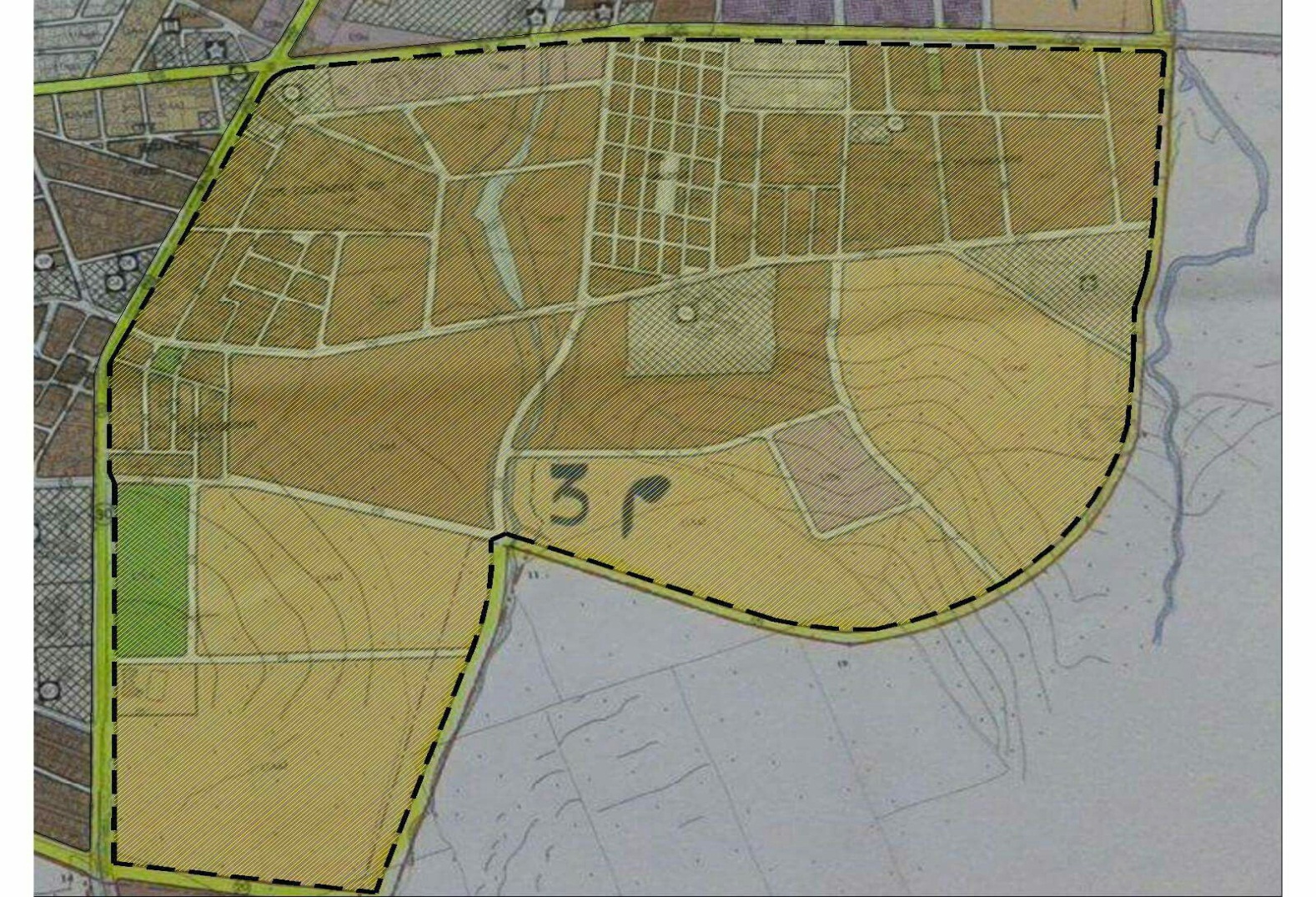 حدود المنطقة الثالثةحي زياتين شرقيحي الصنوبرحي إبن خلدونحي البساتينتقسيم الوكالة العقارية للسكنى
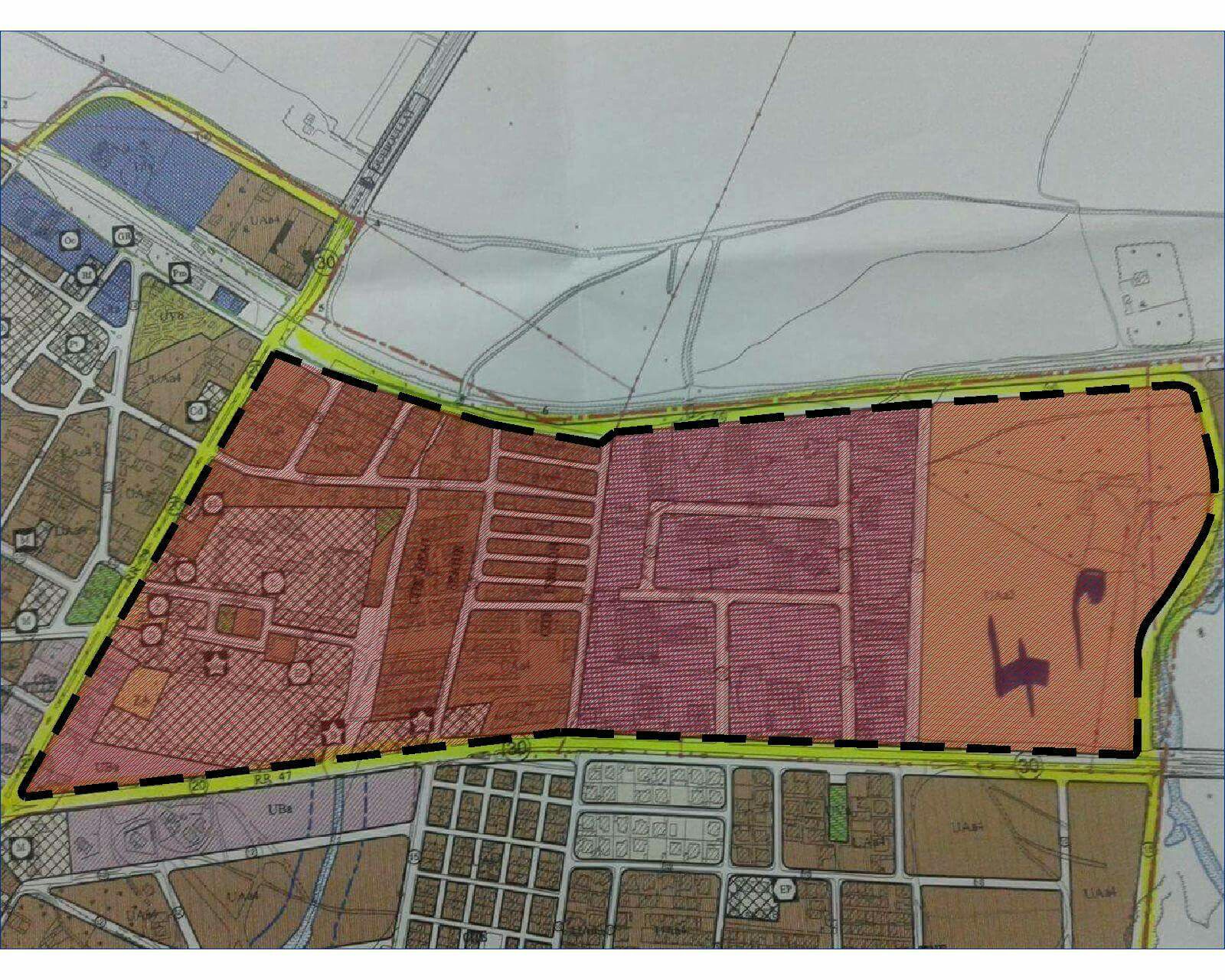 حدود المنطقة الرابعةحي الرياضحي الملاسينالإقامة الطيبةالمنطقة الصناعية الأولى
تشخيص لشبكة التنوير العمومي 
حسب المناطق
الجمهورية التونسية 
وزارة الشؤون المحلية البيئة  بلدية بوعرادة
شكرا على المتابعة والإهتمام